Pretest
Warm Up
How many atoms are there of each element in the following chemical formulas? 
MgBr2
3 NH4Cl
5 Mg(OH)2
March 3, 2016
Fun Fact of the Day:
The most common isotope of hydrogen is protium, with is 1 proton and 0 neutrons.
What are We Doin’ Today?
Warm up
Notes/Videos on Parts of an Equation
Notes/Videos on Balancing Equations
Announcements/Reminders:
Intro Video
What can chemical reactions do??


https://www.youtube.com/watch?v=UkBhW8Kj3r8
Review: Chemical Formulas
5 (NH4)2SO4
Subscript: 
The small # after an element symbol that represents the # of atoms for that element.
Coefficient:
The large # in front of a chemical formula that represents the # of that molecule.
Circle all subscripts on your example equation!
Square all coefficients on your example equation!
Chemical Equations
C7H6O3 + 7 O2  7 CO2 + 3 H2O
Reactants: 
The substances that react in a chemical reaction
On the left side of the equation
Products:
The substances produced by a chemical reaction
On the right side of the equation
Label the reactants on your example equation.
Label the products on your example equation.
Reaction Condition Symbols
Products reform original reactants
Speeds up a reaction without permanently changing itself
Compound dissolved in water
Review: Evidence of Chemical Change
Precipitate: 
A solid that is produced as a result of a chemical reaction
Color Change
Bubbles
Heat Change
Odor Change
Energy for Reactions
https://www.youtube.com/watch?v=66kuhJkQCVM 

With a partner:
Identify the symbol is used to show energy is needed for a reaction.
Compare and contrast the two experiments using iron.
Predict why energy is released in the reaction of hydrogen gas and oxygen gas.
Law of Conservation of Mass
Law of Conservation of Mass
Mass cannot be created or destroyed in a chemical reaction.
Mass of Reactants
Mass of Products
History!!
Antoine Lavoisier (French) described the law of conservation of mass (or the principle of mass/matter conservation) as a fundamental principle of physics in 1789. 
An important idea in ancient Greek philosophy was that "Nothing comes from nothing”, so that what exists now has always existed: no new matter can come into existence where there was none before.
Demo: Law of Conservation of Mass
What is an “open” system?
What is a “closed” system?

Demo!
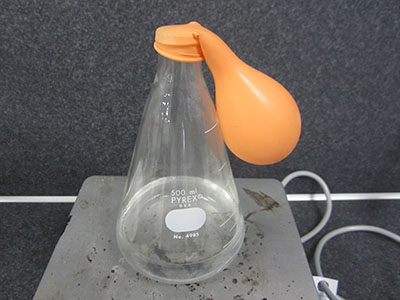 Star StuffLaw of Conservation of Mass
https://www.youtube.com/watch?v=2S6e11NBwiw
Balancing Chemical Equations
Predict why it is necessary to balance a chemical equation.


If reactions occurred unbalanced, what could happen to the world? The universe?
Balancing Chemical Equations
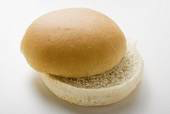 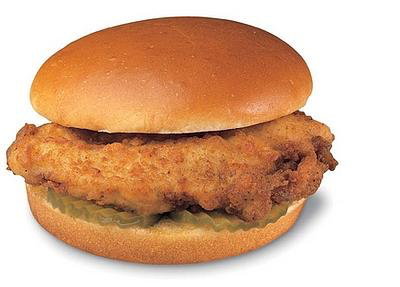 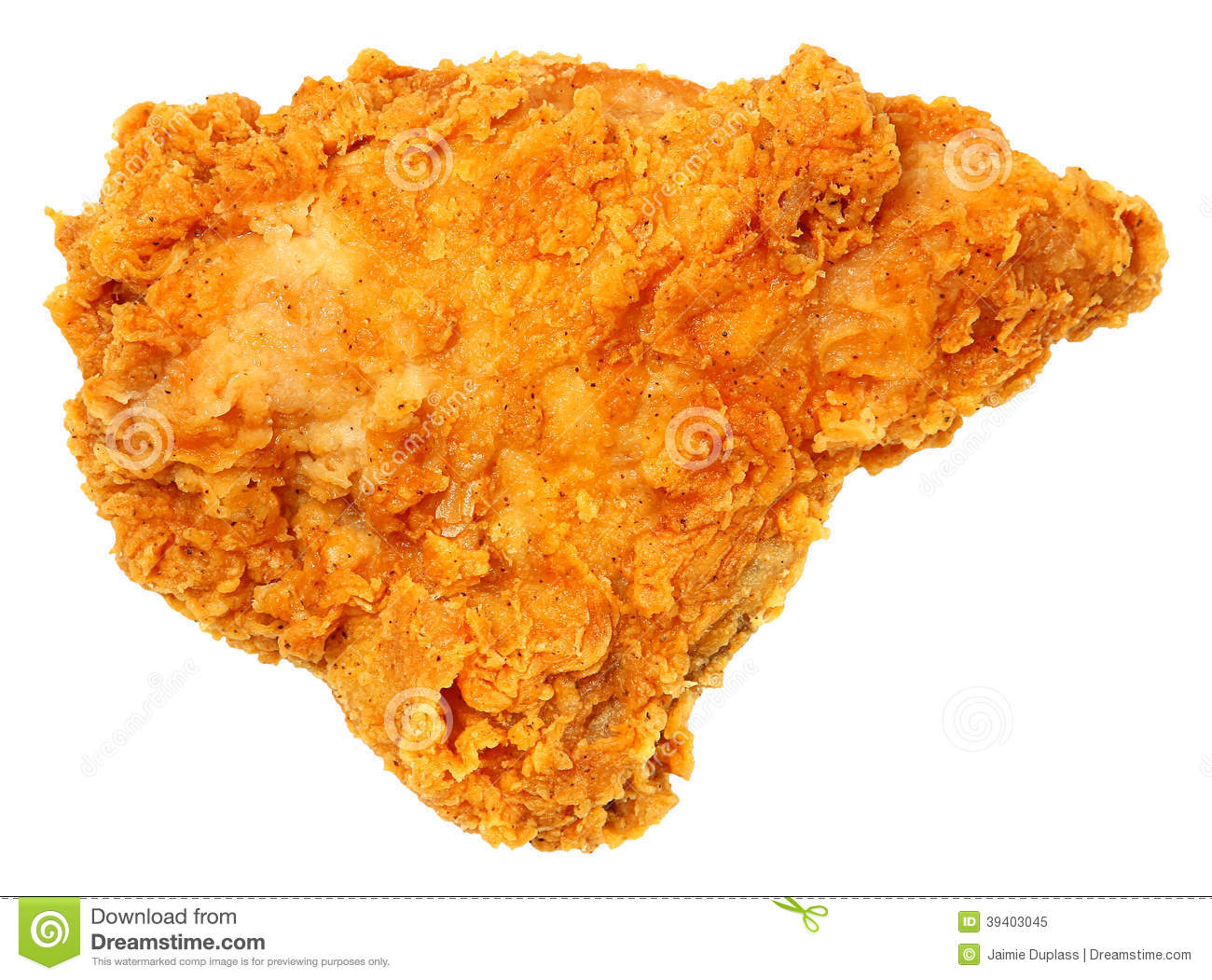 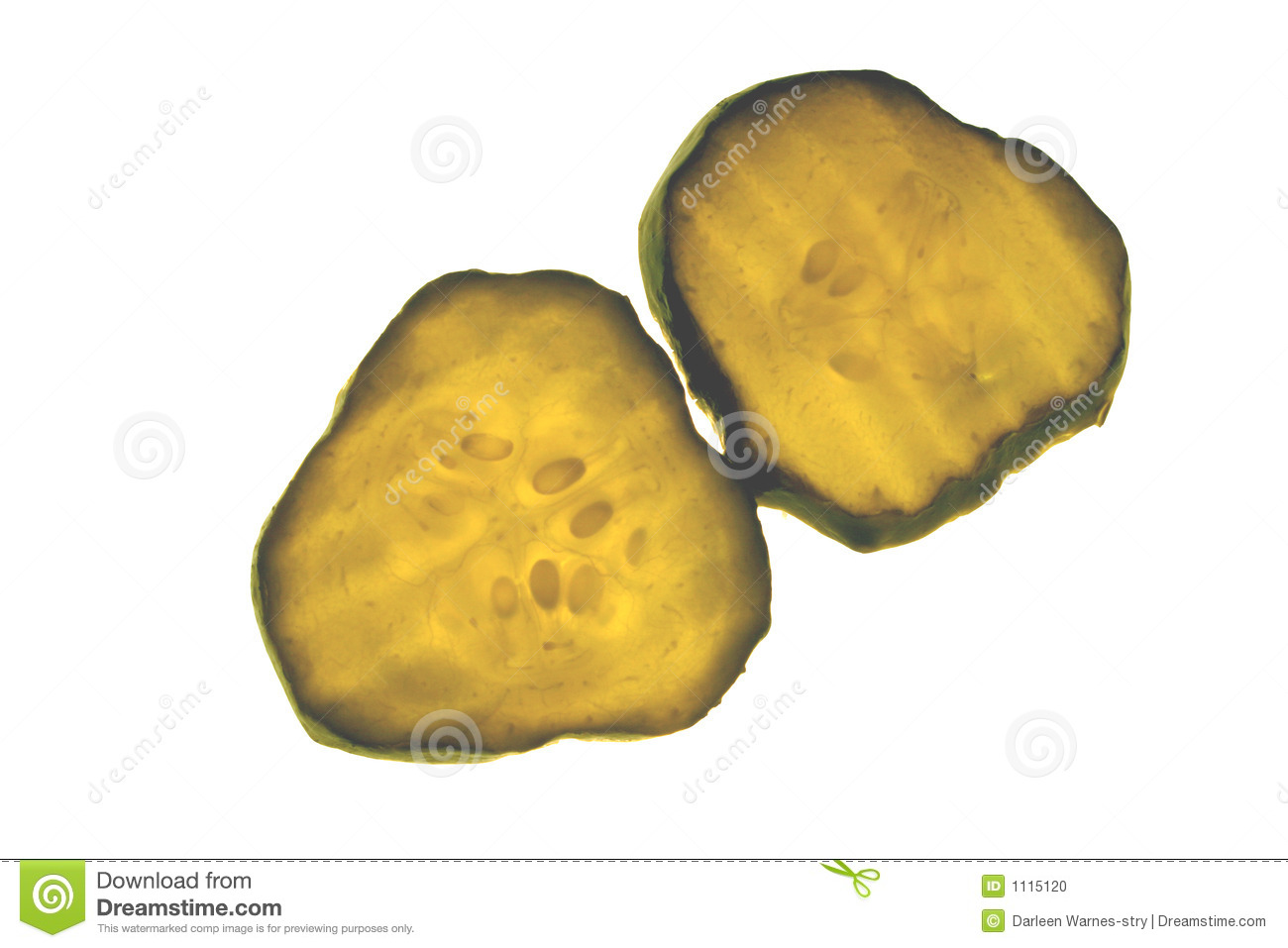 2 Buns     + 1 Piece of Chicken + 2 Pickles    1 Chickfila Sandwhich
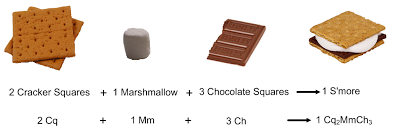 Balancing Chemical Equations
H2 + O2  H2O
Count the number of each type of atom on each side.
Balancing Chemical Equations
H2 +      O2        H2O
Change the COEFFICIENTS  until there are equal numbers of atoms on each side.
Balancing Chemical Equations
2 H2 + O2  2 H2O
Double check the amount of each type of  atom.
What if it’s harder?
Mg(OH)2 +    HCl     MgCl2 +   HOH
Solve in this order:
Balance the METALS
Balance the NONMETALS (except O and H)
Balance O and H.
What if it’s harder?
Mg(OH)2 + 2 HCl   MgCl2 + 2 HOH
Solve in this order:
Balance the METALS
Balance the NONMETALS (except O and H)
Balance O and H.
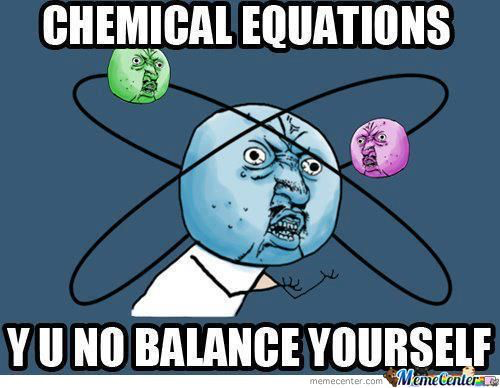 Practice:
Level 1:      Zn +      HCl       ZnCl2 +      H2

Level 2:      Fe2S3 +   HCl      FeCl3 +     H2S

Level 3:      C5H12 +      O2      H2O +      CO2
Solve in this order:
Balance the METALS
Balance the NONMETALS (except H and O)
Balance H and O.
Practice:
Level 1:   1 Zn +  2 HCl   1 ZnCl2 +  2 H2

Level 2:     Fe2S3 +   HCl      FeCl3 +     H2S

Level 3:      C5H12 +      O2      H2O +      CO2
Solve in this order:
Balance the METALS
Balance the NONMETALS (except H and O)
Balance H and O.
Practice:
Level 1:   1 Zn +  2 HCl   1 ZnCl2 +  2 H2

Level 2:   1 Fe2S3 + 6 HCl  2 FeCl3 + 3 H2S

Level 3:      C5H12 +      O2      H2O +      CO2
Solve in this order:
Balance the METALS
Balance the NONMETALS (except H and O)
Balance H and O.
Practice:
Level 1:   1 Zn +  2 HCl   1 ZnCl2 +  2 H2

Level 2: 1 Fe2S3 + 6 HCl  2 FeCl3 + 3 H2S

Level 3:   1 C5H12 + 8 O2  6 H2O + 5 CO2
Solve in this order:
Balance the METALS
Balance the NONMETALS (except H and O)
Balance H and O.
I Got It!
Work on next page of homework packet quietly.
Help me! 
I got stuck on the Strugglebus…
https://www.youtube.com/watch?v=oDVswHfZJzY
Warm Up
Write 2-4 instances describing where you have observed the Law of Conservation of Mass in your life.
March 4, 2016
Fun Fact of the Day:
The hardest chemical in your body is your tooth enamel.
What are We Doin’ Today?
Warm up
Notes on Balancing Equations
PhET Lab
Announcements/Reminders:
Test on 2/12
Computer Lab
Start with “PhET” side
Minimum 15 problems
5 Level 1, 5 Level 2, 5 Level 3
It’s Elemental! Balancing Act
Minimum of 20 problems
5 Beginner, 10 Intermediate, 5 Advanced
If you finish, come get signed off my teacher and you may play one of the two games listed on your paper.
Warm Up
Balance:
Fe +    H2O     Fe3O4+   H2


Na2SO4+  CaCl2    CaSO4+  NaCl
March 7, 2016
Fun Fact of the Day:
The ethylene gas produced by ripening fruit, ripens other fruit and vegetables.
What are We Doin’ Today?
Warm up
Announcements/Reminders:
Turn in Lab if completed
Turn in Packet
Test on Friday!
Classifying Chemical Reactions
5 Major Types of Reactions
Synthesis
Decomposition
Single Replacement
Double Replacement
Combustion
Synthesis
A + B  AB
Synthesis Reaction: two or more substances combine to form a new compound.
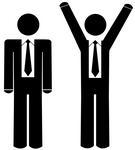 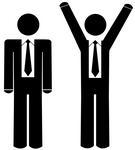 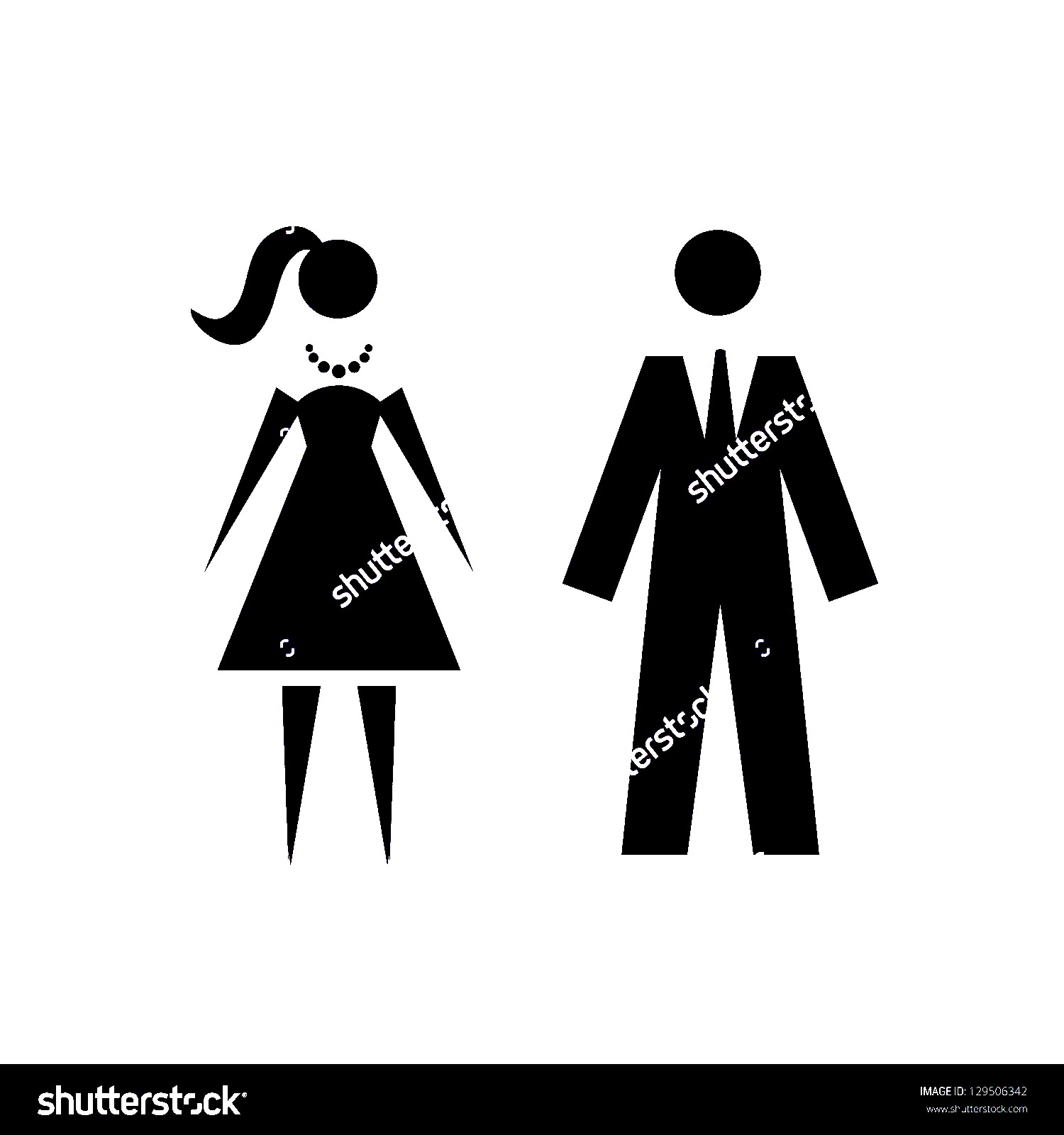 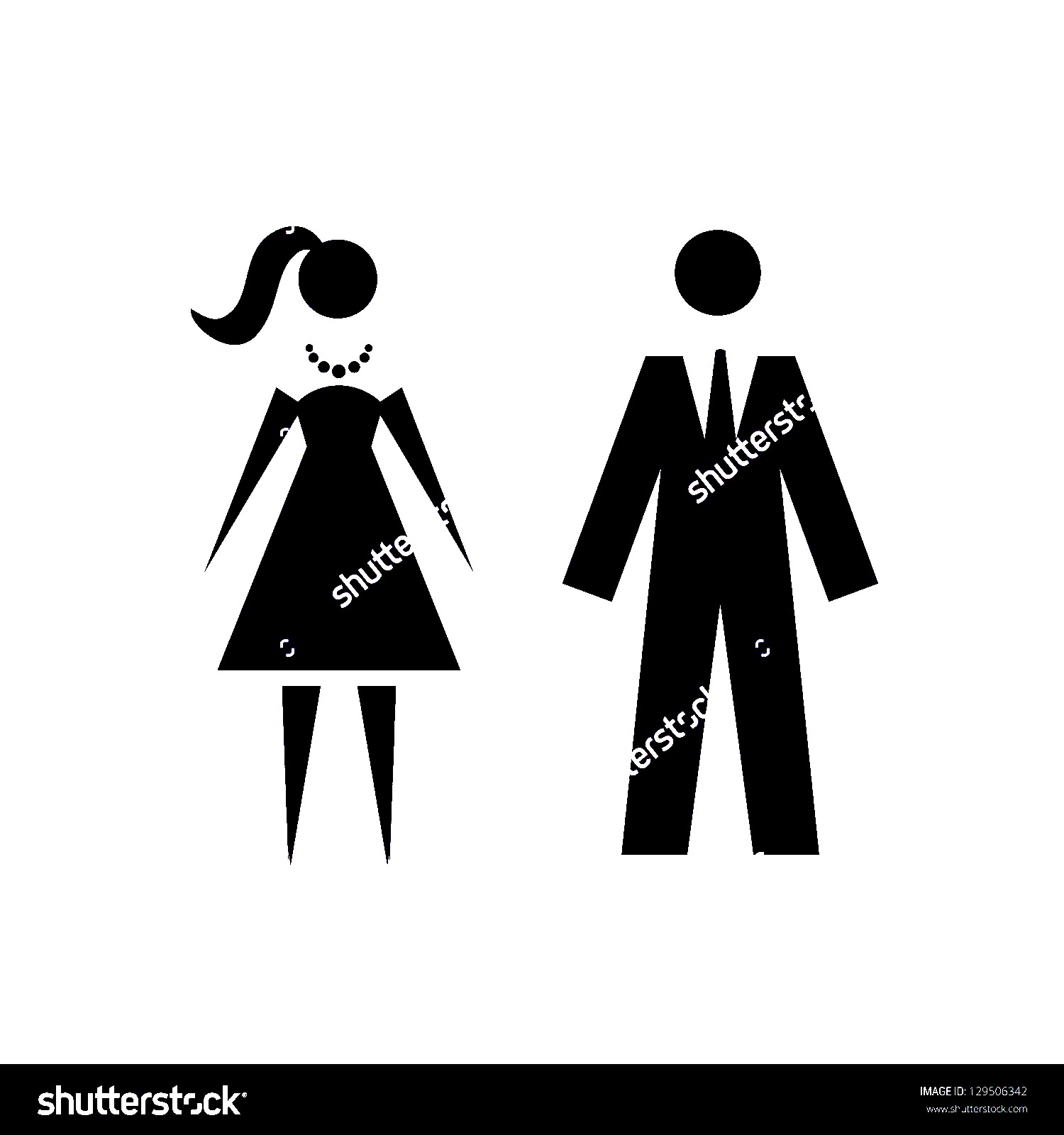 Synthesis
A + B  AB
Synthesis Reaction: two or more substances combine to form a new compound. 

Could be many forms: Anything that combines together to form a more complex compound.
AB + C  ABC
A + B + C  ABC
Synthesis
A + B  AB
Synthesis Reaction: two or more substances combine to form a new compound.
Not always needed!
Example:
2 Mg + O2  2 MgO
2 Mg + O2  2 MgO
Decomposition
AB  A + B
I’m so much better off without him…
I’m so much better off without her…
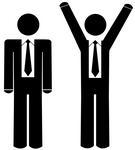 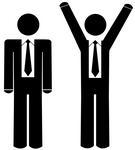 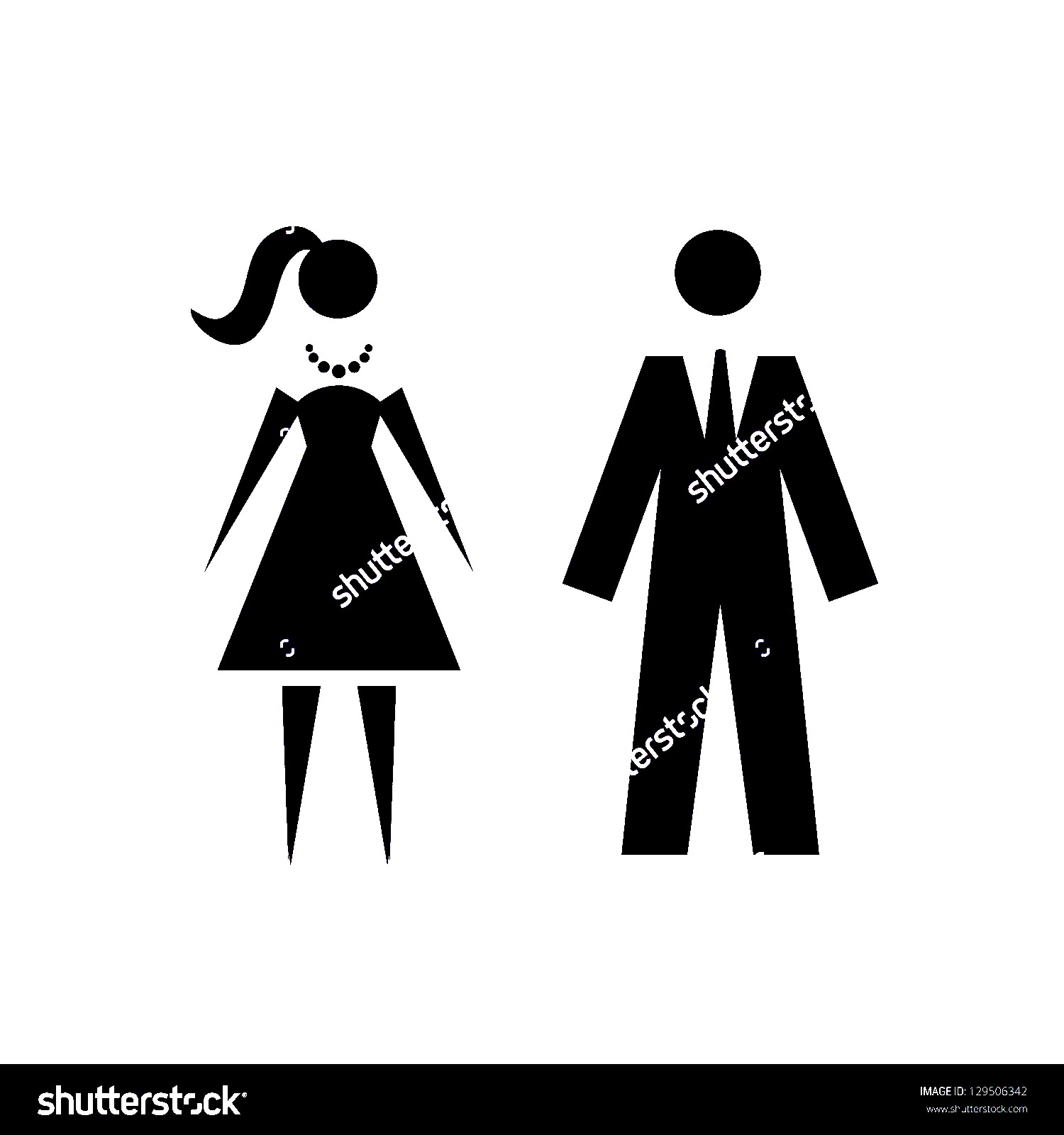 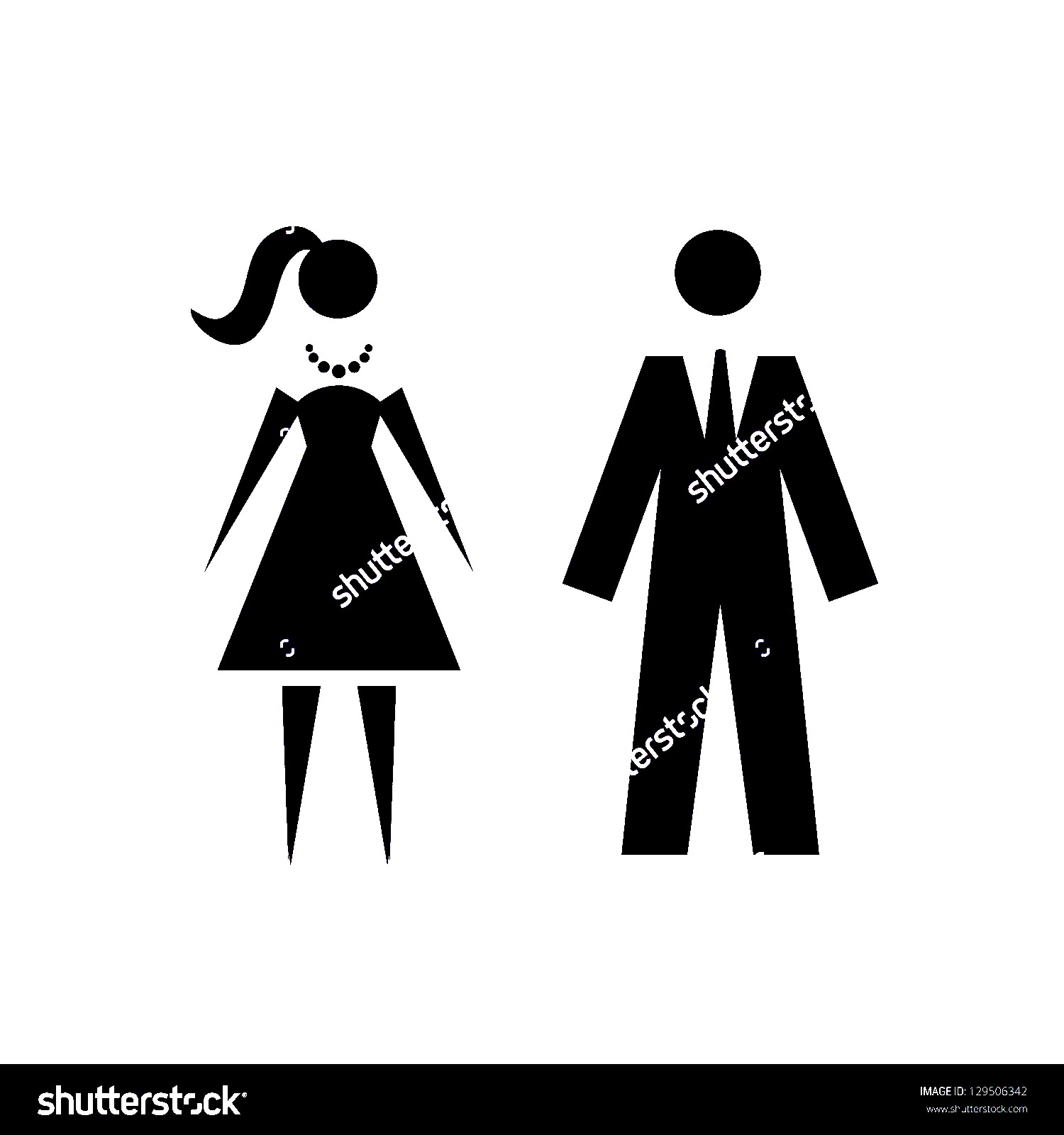 Decomposition
AB  A + B
Decomposition Reaction: A single compound breaks down to form two or more simpler substances.
Could be many forms: Anything that breaks apart a more complex molecule.
ABC  AB + C
ABC  A + B + C
Decomposition
AB  A + B
Decomposition Reaction: A single compound breaks down to form two or more simpler substances.
Not always needed!
Example:
2 H2O2 2 H2O + O2
KI
Mercury (II) thiocyanate decomposition
https://www.youtube.com/watch?v=PC3o2KgQstA
8:52- 10:00
Single Replacement
AB + C  AC + B
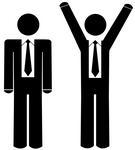 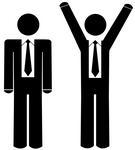 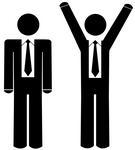 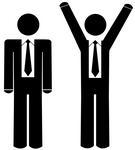 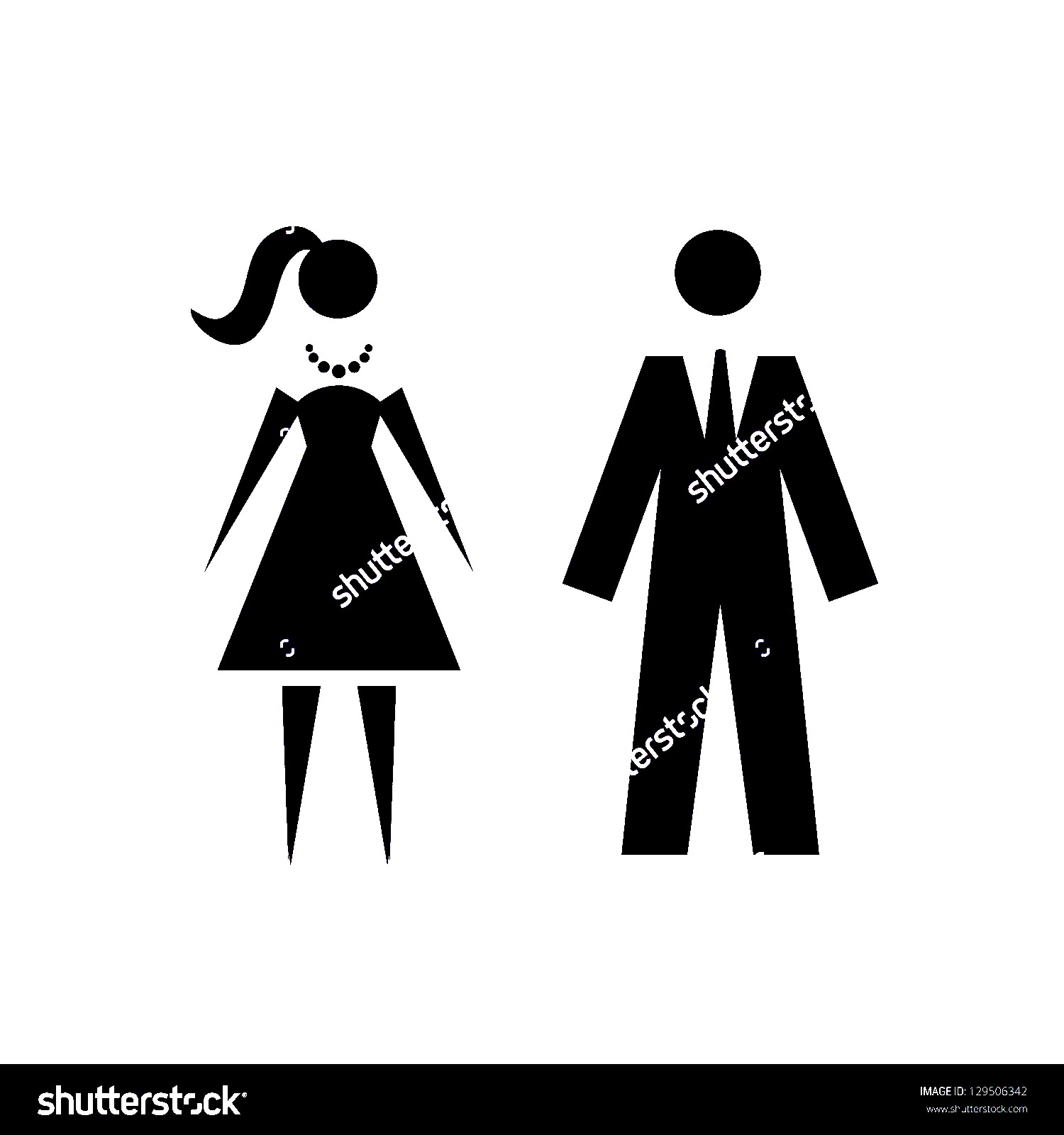 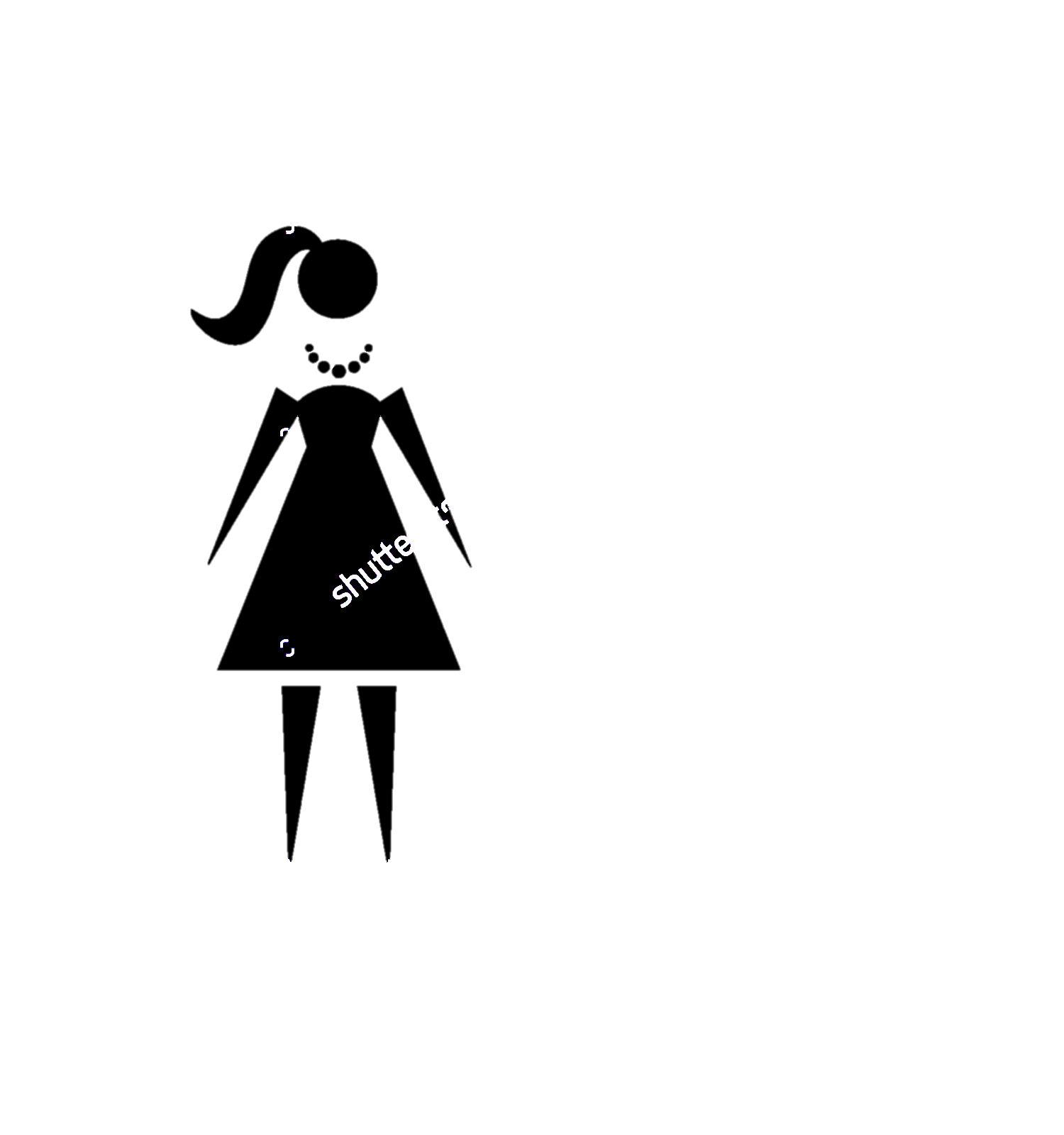 Prom at 7 pm.
Prom at 11 pm.
Single Replacement
AB + C  AC + B
AB + C  CB + A
Single Replacement: One atom or ion displaces another atom or ion from a compound.
Also known as “Single Displacement”
Example:
3 CuCl2 + 2 Al  2 AlCl3 + 3 Cu
Double Replacement
AB + CD  AD + CB
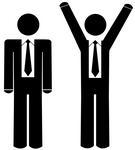 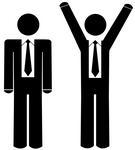 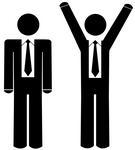 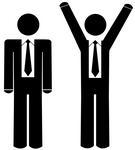 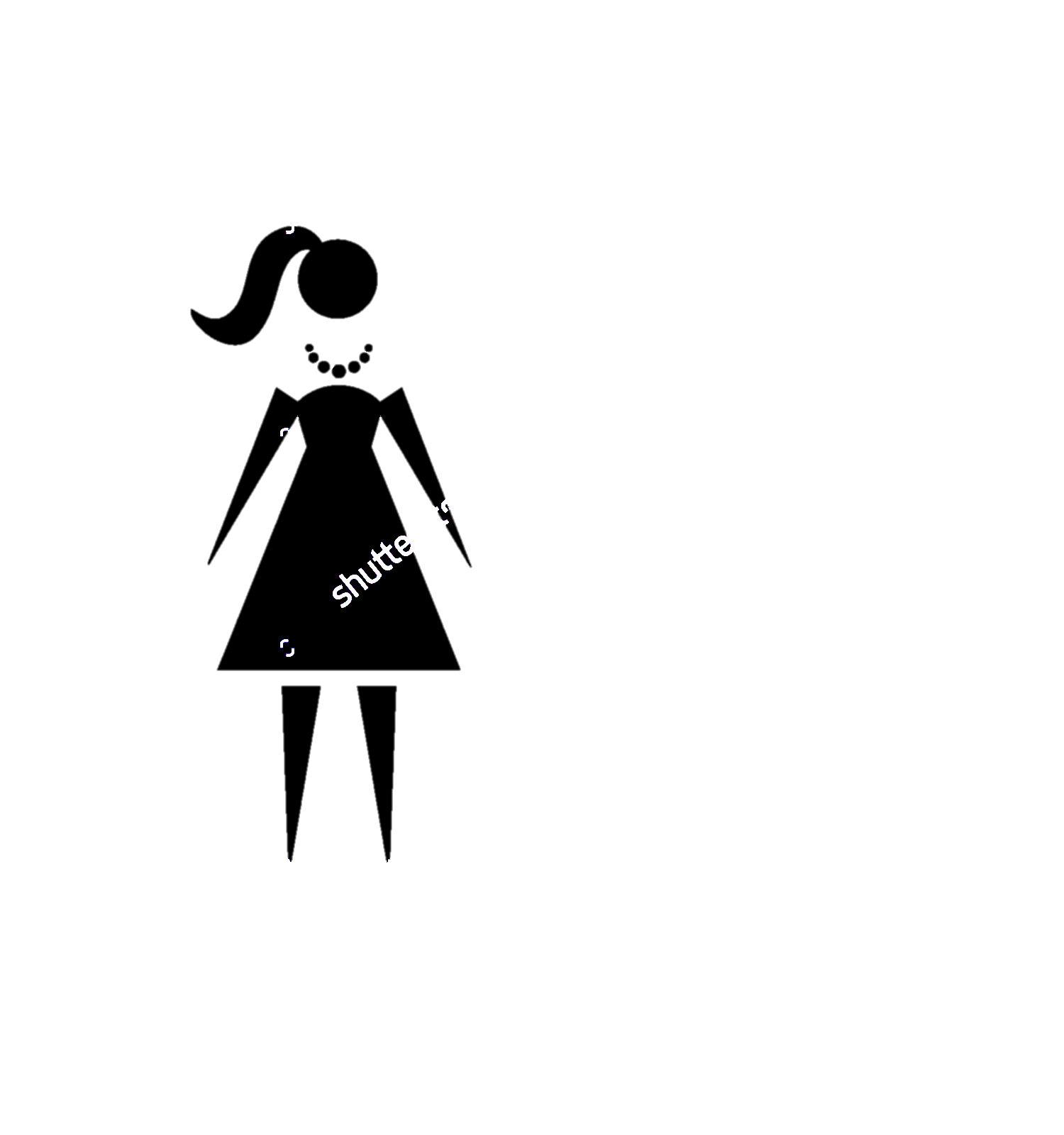 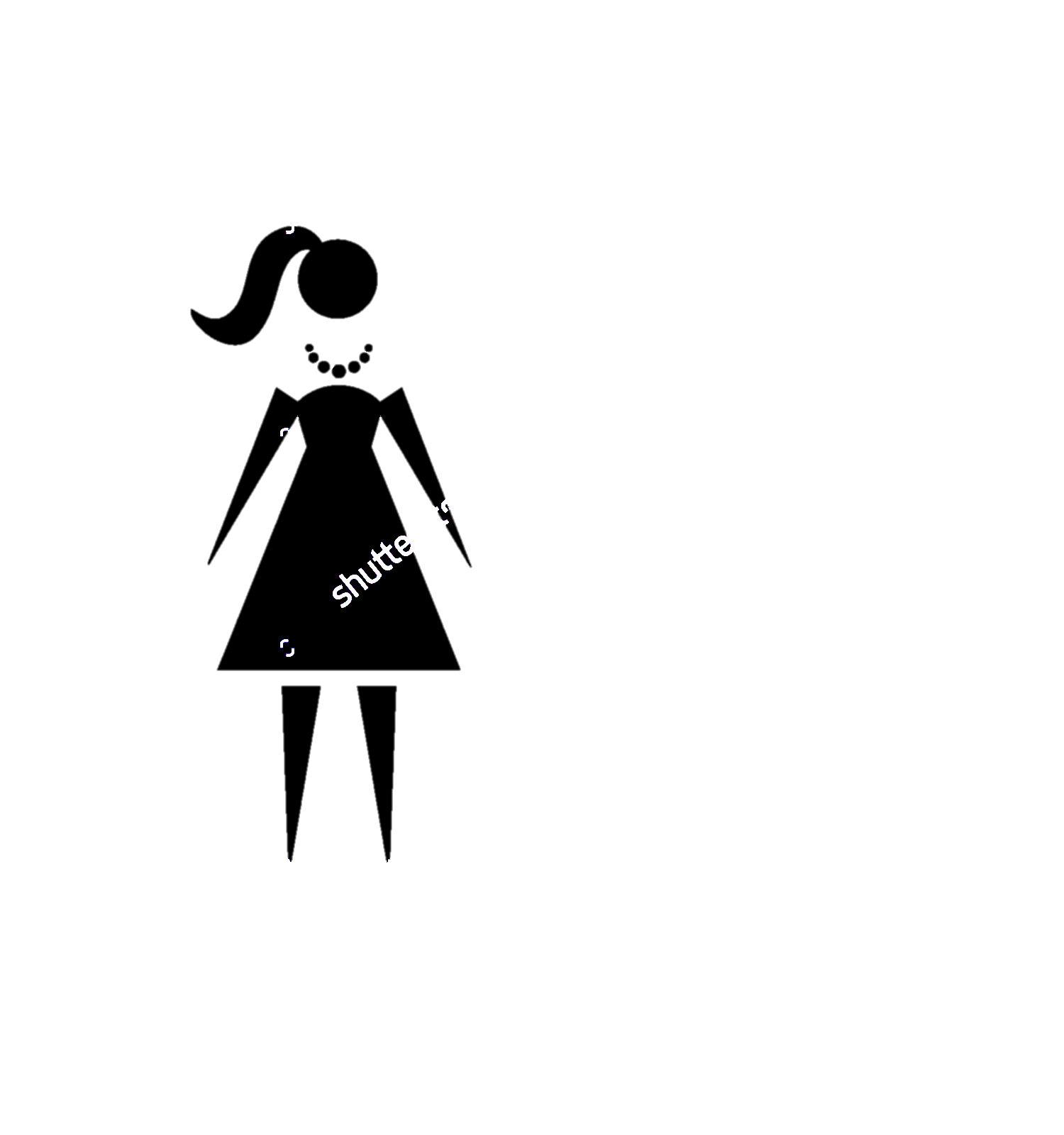 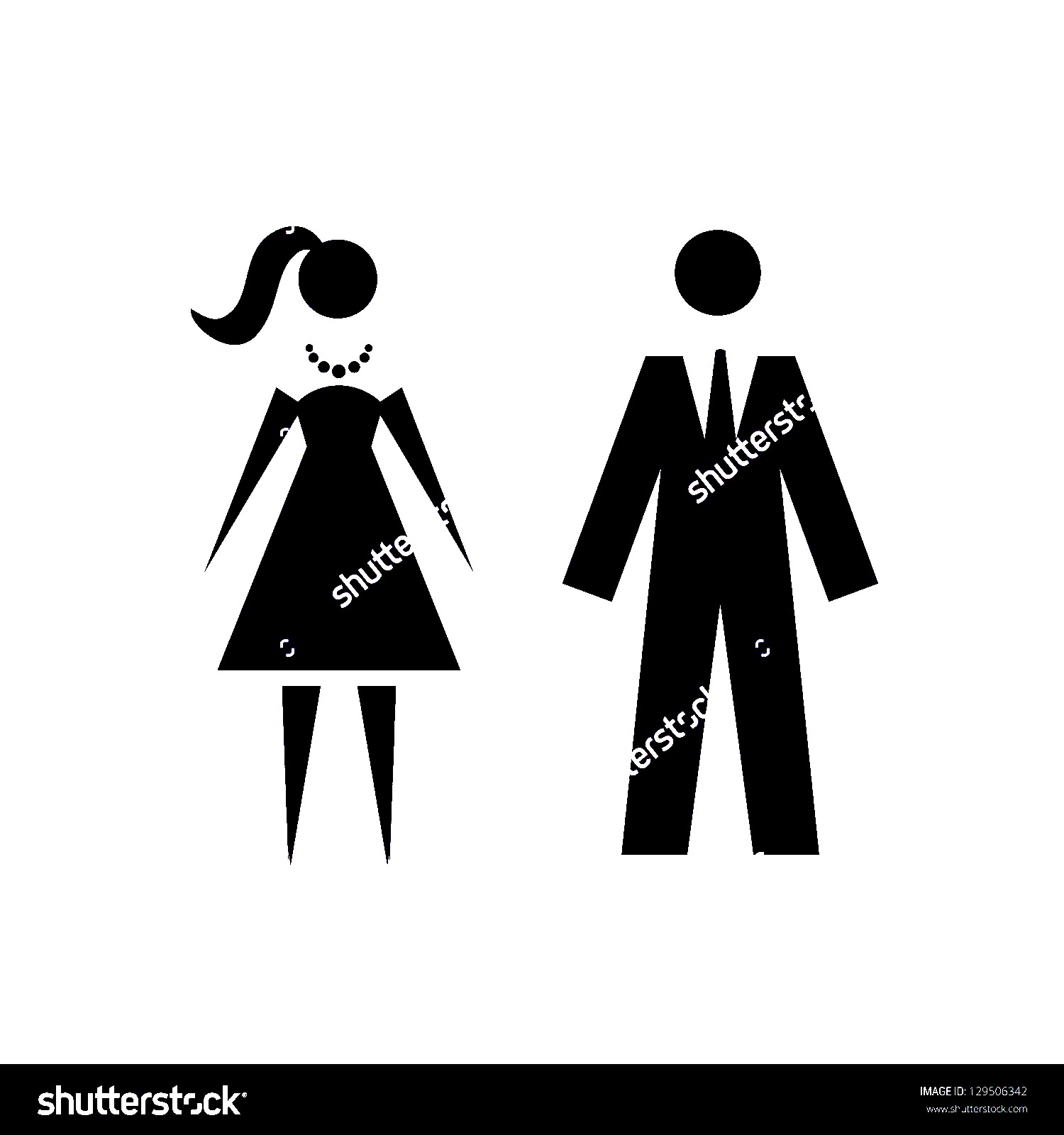 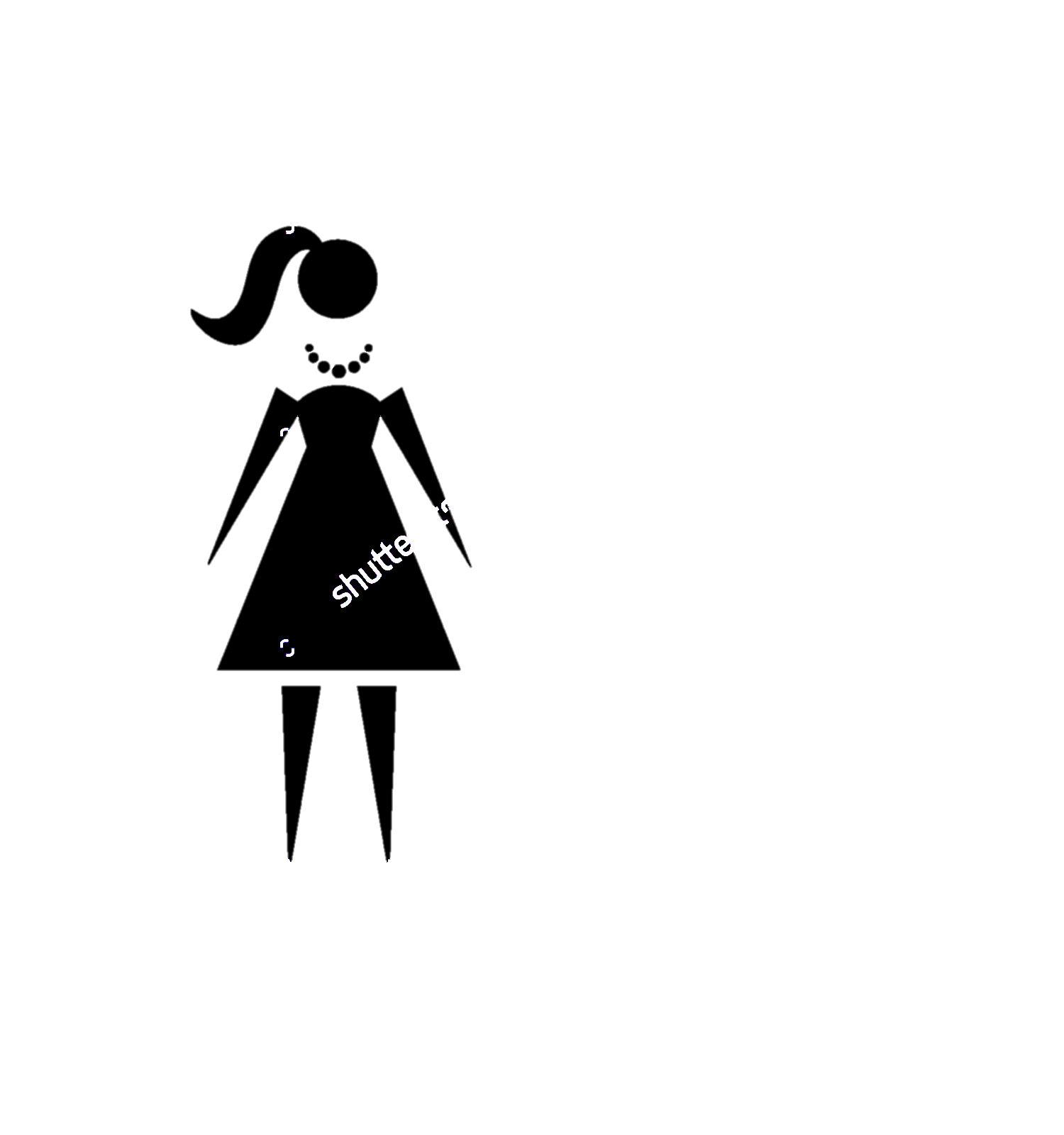 Prom at 7 pm.
Prom at 11 pm.
Double Replacement
AB + CD  AD + CB
Double Replacement: Two compounds exchange atoms or ions to form two new compounds.
Also known as “Double Displacement”
Example:
Pb(NO3)2 + 2 KI PbI2 + 2 KNO3
Combustion
CxHy + O2  CO2 + H2O
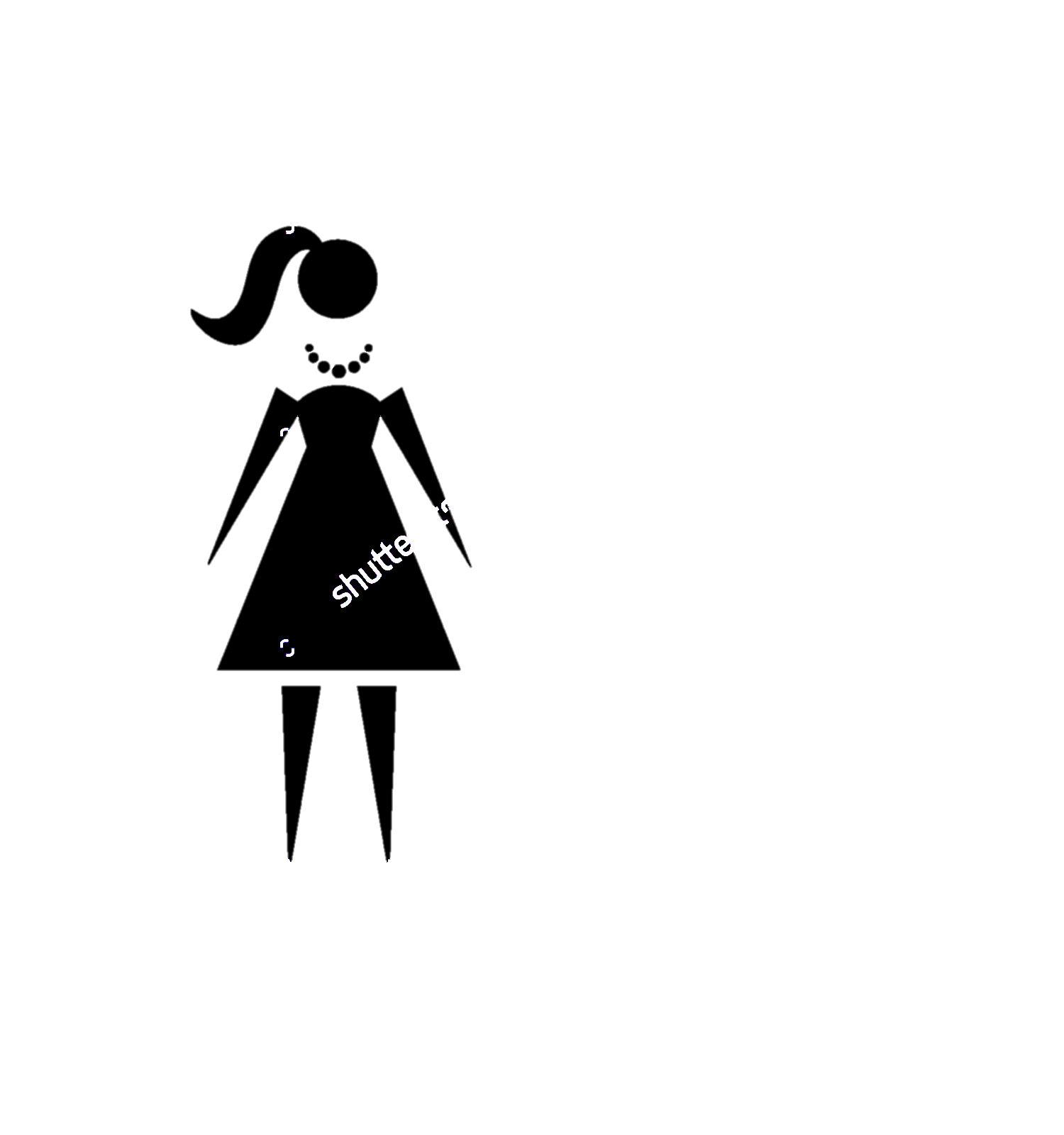 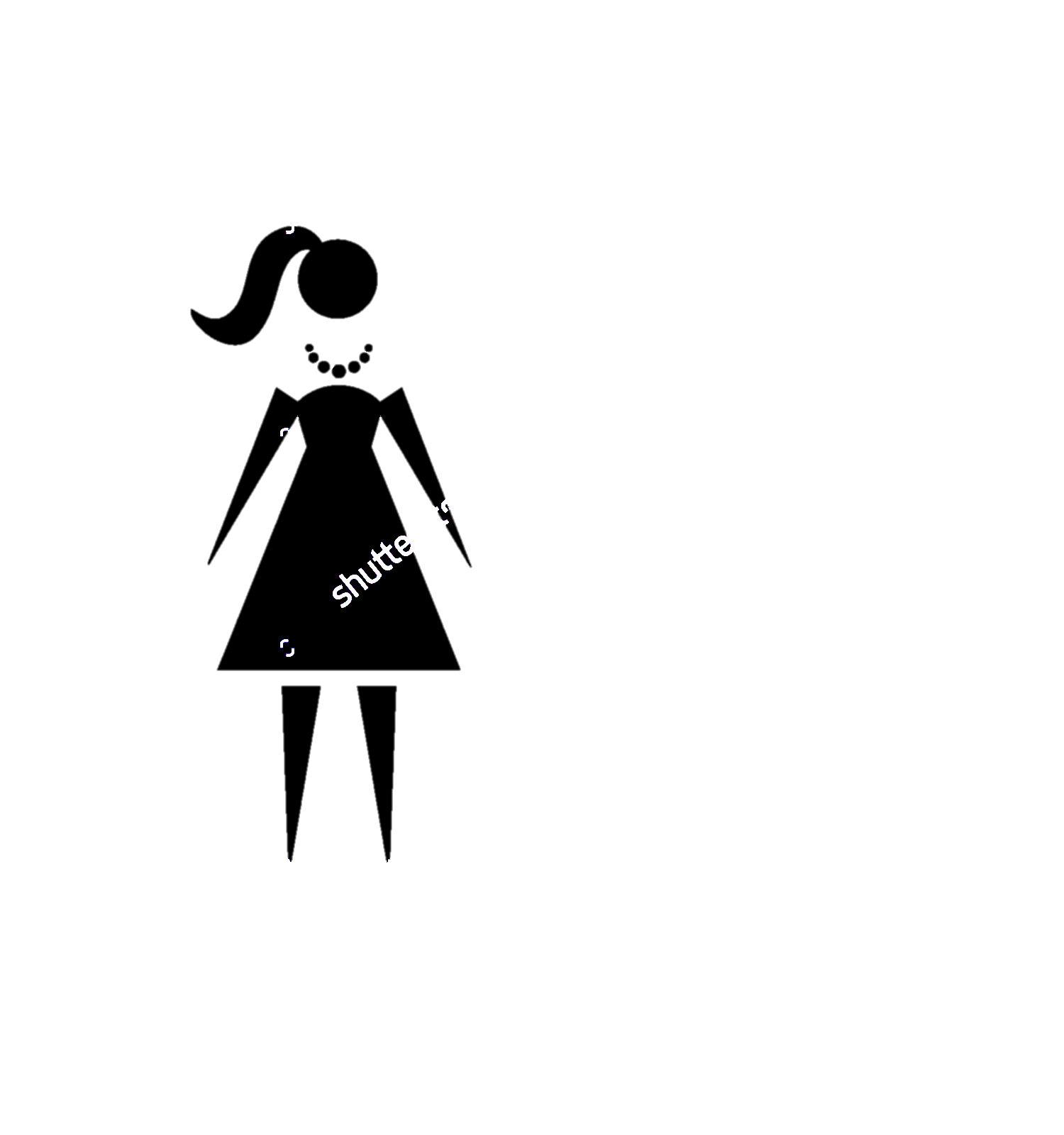 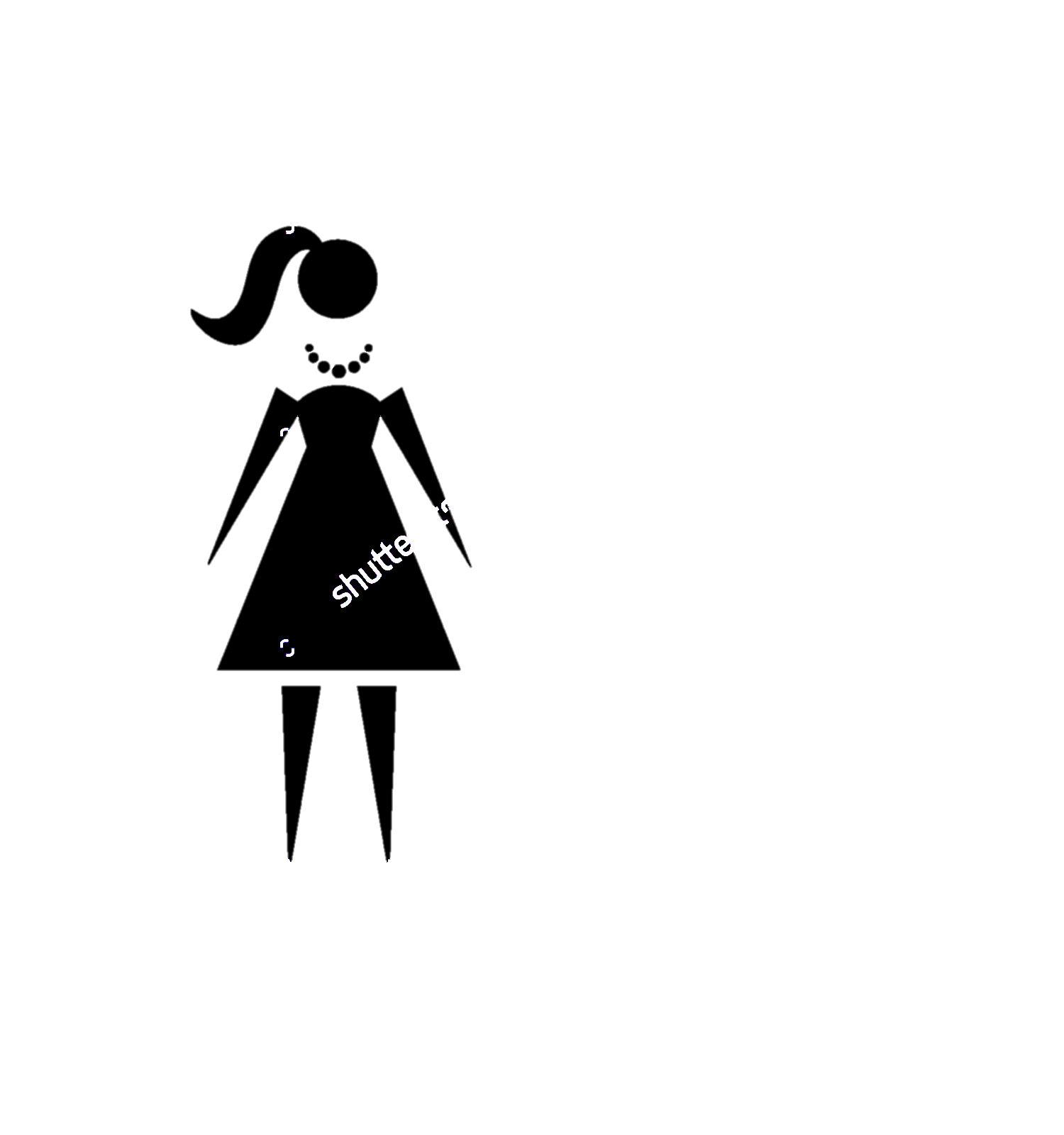 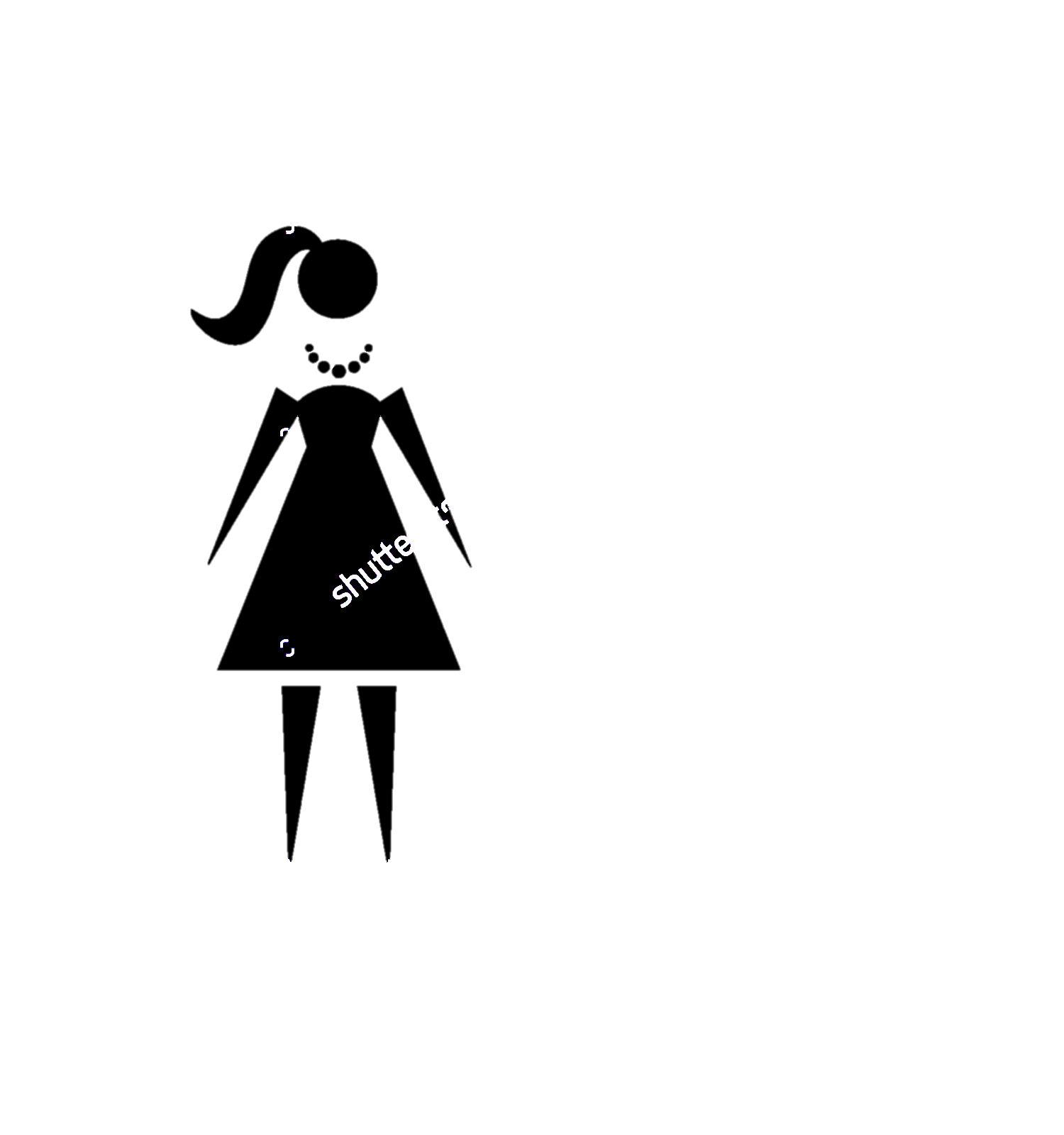 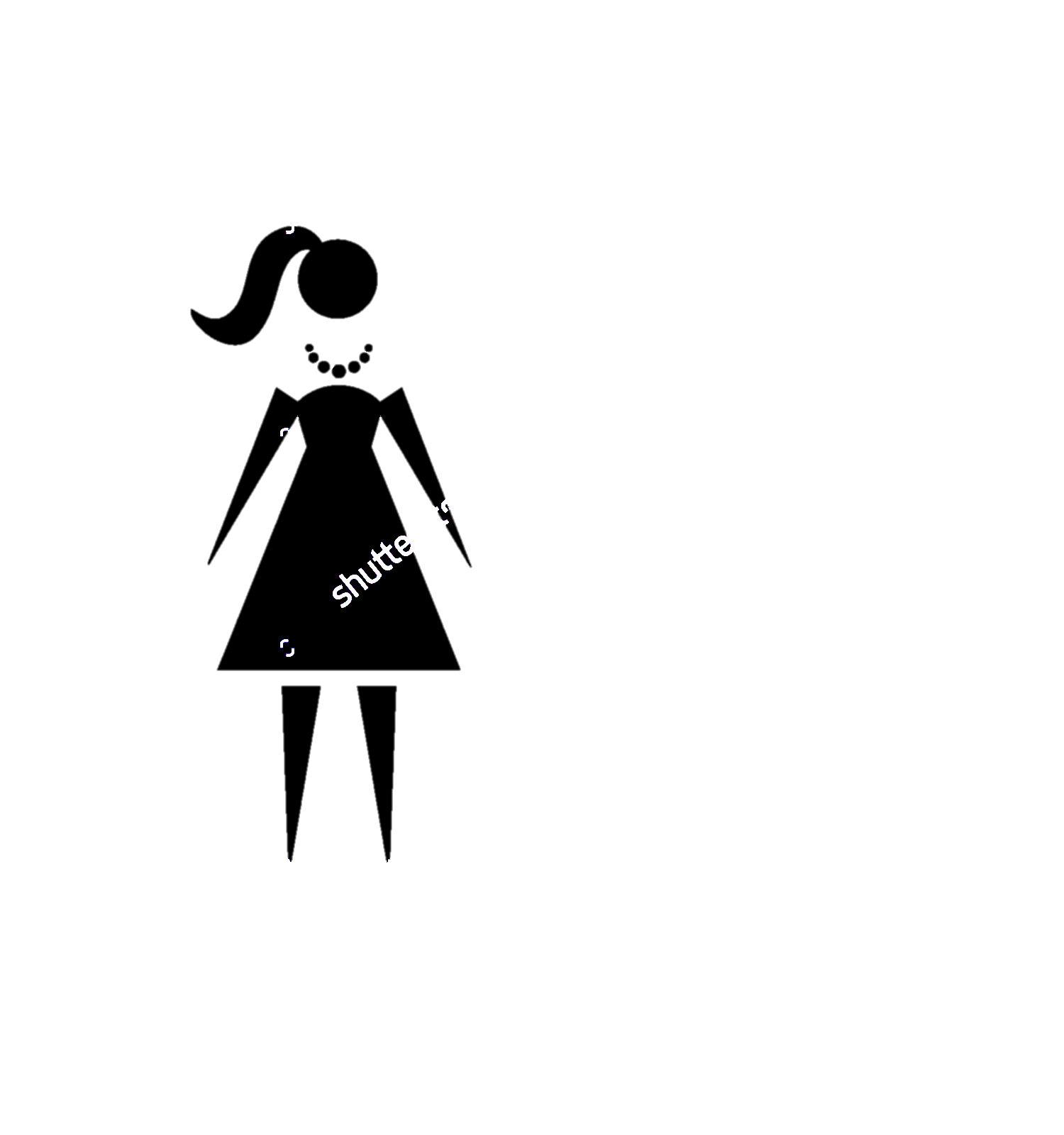 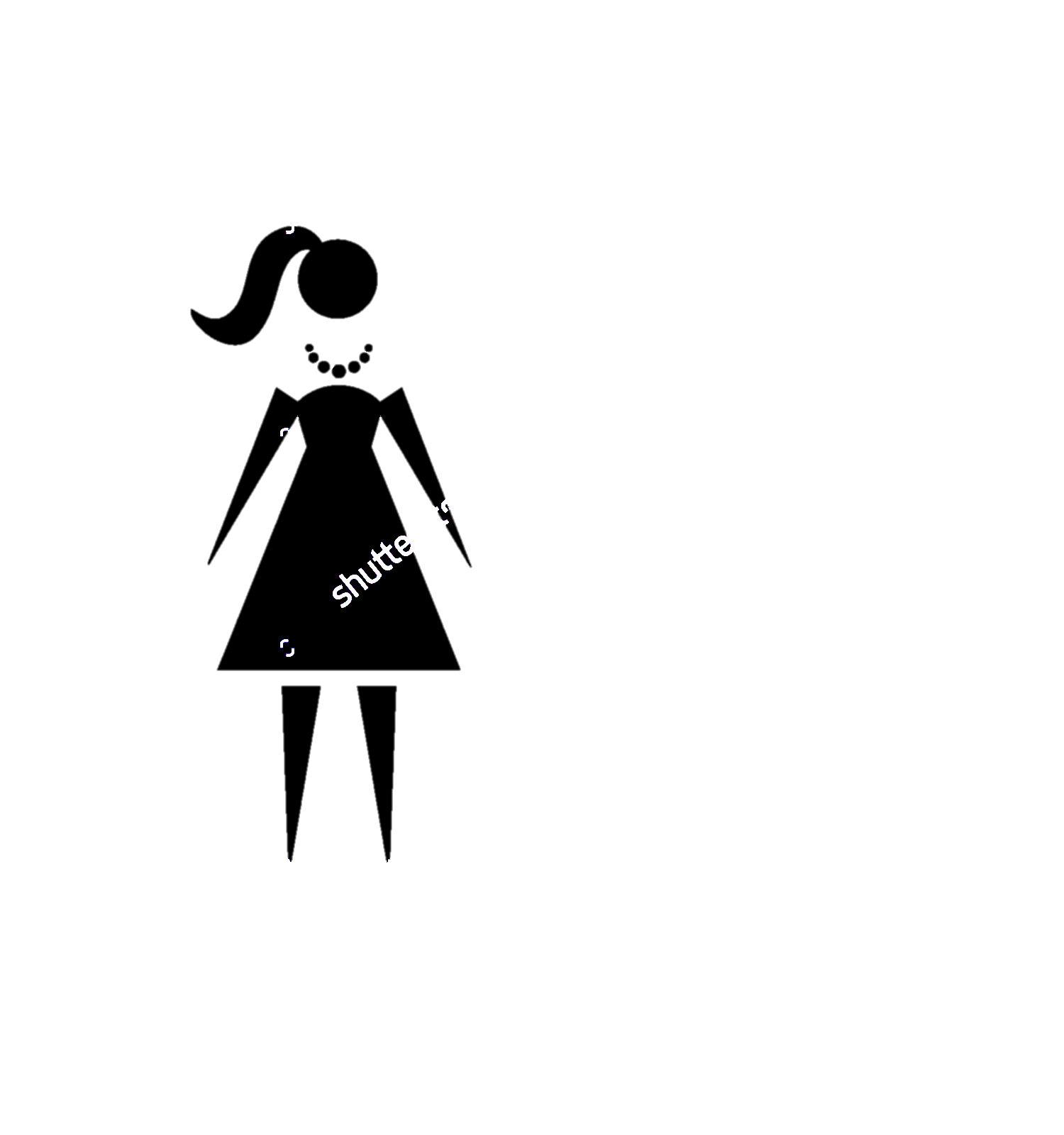 BOOM!
+ Hurt Feelings
Gossip…
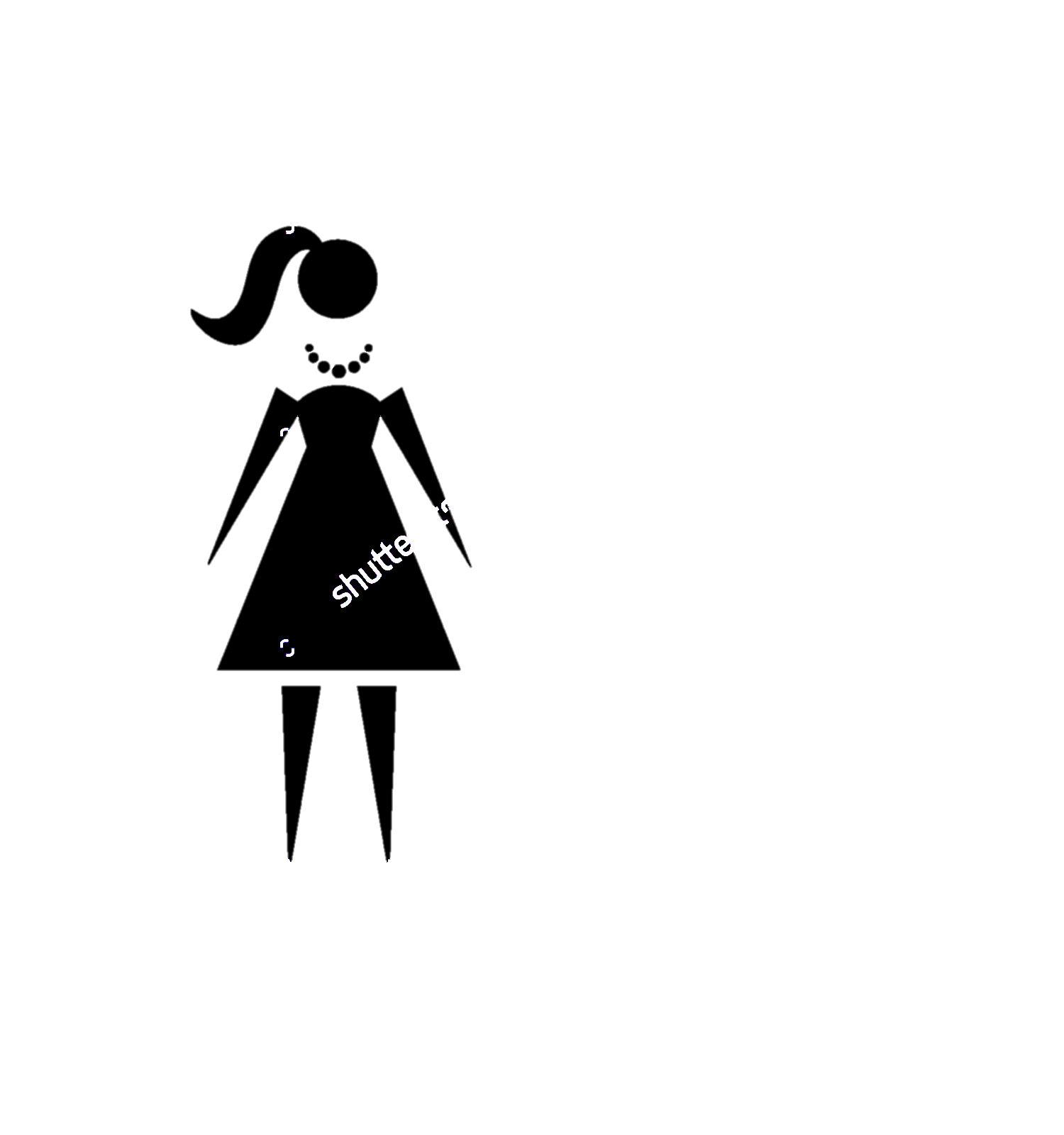 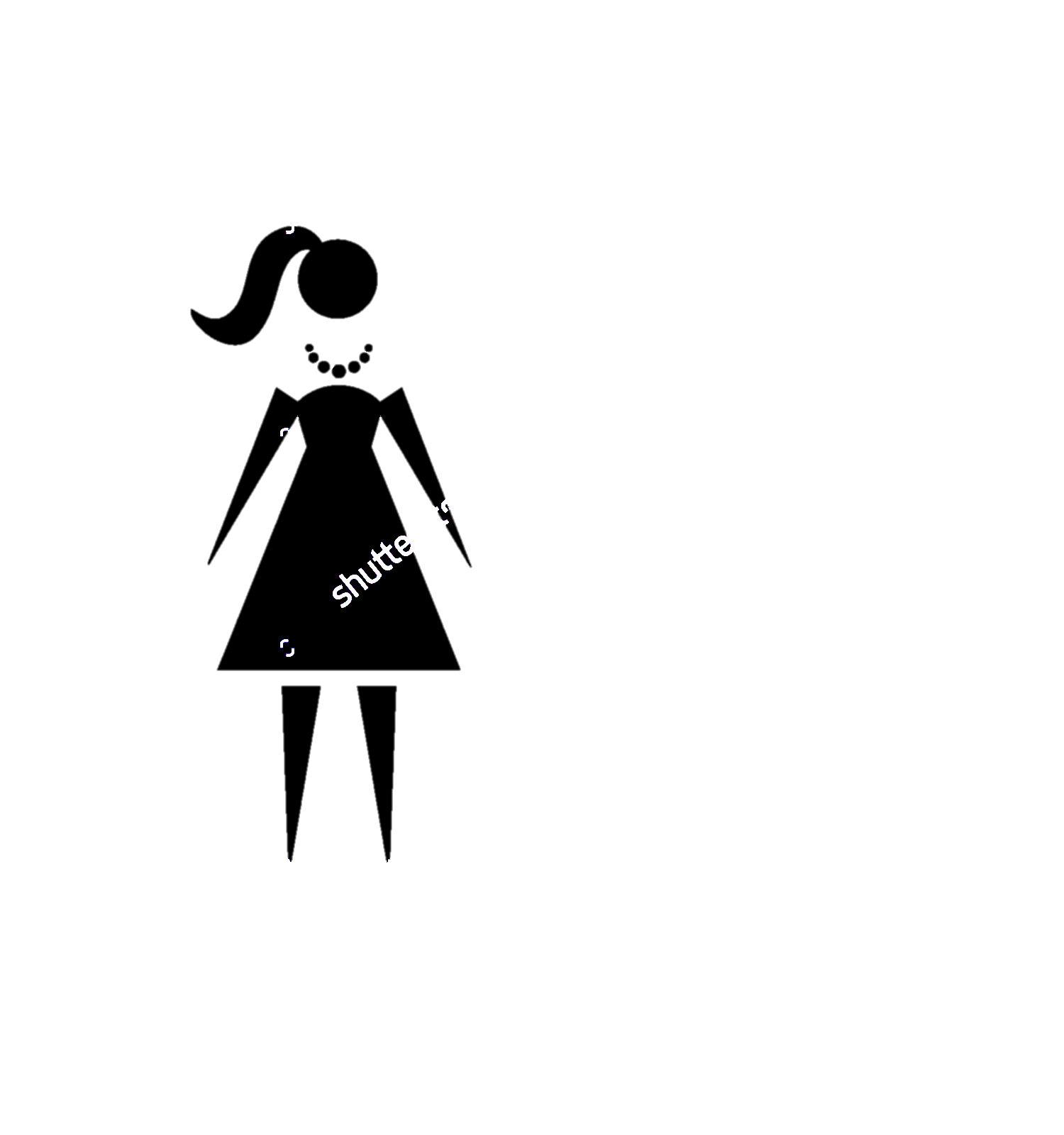 Combustion
CxHy + O2  CO2 + H2O
CxHyOz + O2  CO2 + H2O
Combustion Reaction: The oxidation of a hydrocarbon, in which heat is released.
Example:
C2H6O+ 3 O2  2 CO2 + 3 H2O
Project
Introduce project…
By Wednesday, you need to have a plan.
Warm Up
Balance and Classify:
N2 + H2  NH3


Fe2O3 + H2  Fe + H2O
March 8, 2016
Fun Fact of the Day:
The only letter that doesn’t appear on the Periodic Table of Elements is J.
What are We Doin’ Today?
Warm up
Single Replacement and Double Replacement Labs
Announcements/Reminders:
Test on Friday!
Warm Up
Balance and Classify:
N2 + 3 H2  2 NH3


Fe2O3 + 3 H2  2 Fe + 3 H2O
March 8, 2016
Fun Fact of the Day:
The only letter that doesn’t appear on the Periodic Table of Elements is J.
What are We Doin’ Today?
Warm up
Single Replacement and Double Replacement Labs
Announcements/Reminders:
Test on Friday!
Lab
What information to present for the lab?
Warm Up
Fill out “Project Plan” cards.
March 9, 2016
Fun Fact of the Day:
The human body contains enough carbon to produce graphite for about 9,000 pencils.
What are We Doin’ Today?
Warm up
Review
Project Workday
Announcements/Reminders:
Test on Friday!
Almost There Tomorrow!
Warm Up
March 10, 2016
Fun Fact of the Day:
Bee stings are acidic while wasp stings are alkaline.
What are We Doin’ Today?
Warm up
Questions?
Almost There
Announcements/Reminders:
Test tomorrow!
All classwork due tomorrow.
What’s Due??
fds
TURN IN: 
In this order…
…
March 11, 2016
Fun Fact of the Day:
Mosquitoes like the scent of estrogen, thus women get bitten more often than men do.
What are We Doin’ Today?
Test
Announcements/Reminders:
Project Due Monday